Spektar neuromijelitisa optika
Prikaz slučaja
Vanja Martinović
Medicinski fakultet, Beograd
Prikaz slučaja
- 42 godine, domaćica, majka 5-oro dece iz Preševa
Lična anamneza: jedan namerni abortus.
Porodična anamneza: negira bolesti od značaja za hereditet.
15.11.2015.
međulopatični bol
Prikaz slučaja
- 42 godine, domaćica, majka 5-oro dece iz Preševa
Lična anamneza: jedan namerni abortus.
Porodična anamneza: negira bolesti od značaja za hereditet.
15.11.2015.
međulopatični bol
19.11.2015.
slabost desne noge, potom 
oduzetost desne noge
nemogućnost mokrenja
Prikaz slučaja
- 42 godine, domaćica, majka 5-oro dece iz Preševa
Lična anamneza: jedan namerni abortus.
Porodična anamneza: negira bolesti od značaja za hereditet.
15.11.2015.
međulopatični bol
19.11.2015.
slabost desne noge, potom 
oduzetost desne noge
nemogućnost mokrenja
Klinika za neurologiju KCS
Klinika za neurologiju KCS25.11.2014.g.
Nalaz pri prijemu

Somatski nalaz: bledo prebojena koža i vidljive sluznice, ostali nalaz uredan.

Neurološki nalaz: svesna, orjentisana, na kranijalnim nervima nalaz normalan. Nalaz na vratu normalan.  Na gornjim ekstremitetima trofika i tonus uredni, blaga globalna slabost obostrano, više desno. Mišićni refleksi simetrično pojačani. Kožni trbušni refleksi ugašeni. Na donjim ekstremitetima trofika očuvana, plegija desne noge, levu nogu odiže od postelje 10cm, moguća nepotpuna dorzifleksija levog stopala, laka hipotonija obostrano, patelarni refleks obostrano pojačan, Ahilov refleks obostrano ugašen, znak Babinskog obostrano. Nivo površnog senzibiliteta na Th5 obostrano. Vibracioni senzibilitet skraćen na svim  ekstremitetima. Stajanje i hod nemogući. Retencija urina, opstipacija. Ostali dostupan neurološki nalaz je bio uredan.
EDSS skor 8.5.
Sprovedene analize i pregledi
Rutinski nalazi krvne slike, biohemijskih analiza u krvi i urinu: uredni, osim lake sideropenijske anemije (Hgb 110g/L)
ACE u krvi: uredan nalaz
24h urin: proteinurija, klirens kreatinina, kalciurija: uredni
Antitela na B. Burgdorferi klase IgG i IgM u serumu i likvoru negativna. 
 Virusološke analize (anti-HIV, HBsAg, antiHCV): negativne.
 Imunoserološke analize: ANA-HEp2 nukleoplazma 1:320; ANCA, anti-SS-A antitela, anti-SS-B antitela, LA, ACLA IgG  i IgM, VDRL : negativni ili uredni nalazi.
ACE=angiotenzin-konvertujući enzim; HIV=virus humane imunodeficijencije; HBsAg=Hepatitis Bs antigen, HCV= hepatitis C virus; ANA=antinuklearna antitela, ANCA=antineutrofilna citoplazmatska antitela; LA=lupusni antikoagulans; ACLA=antikardiolipinska antitela, VDRL=Veneral Disease Research Laboratory.
Sprovedene analize i pregledi
antitela  na akvaporin 4 u serumu pozitivna (IIF)

 citobiohemijski nalaz u likvoru: uredan
 izoelektrično fokusiranje likvora i seruma: paralelne oligoklonalne IgG trake u serumu i likvoru. 
VEP: dobro formirane amplitude, urednih P100 latenci.
RTG pluća i srca: u granicama normale.
MR endokranijuma: normalan nalaz.
IIF=indirektna imunofluorescenca;VEP=vizuelni evocirani potencijali; RTG=rentgenografija; MR=magnetna rezonanca
MR cervikalne i torakalne kičme: hiperintenzna kontinualna lezija na T2W sekvenci od C1 do Th12.
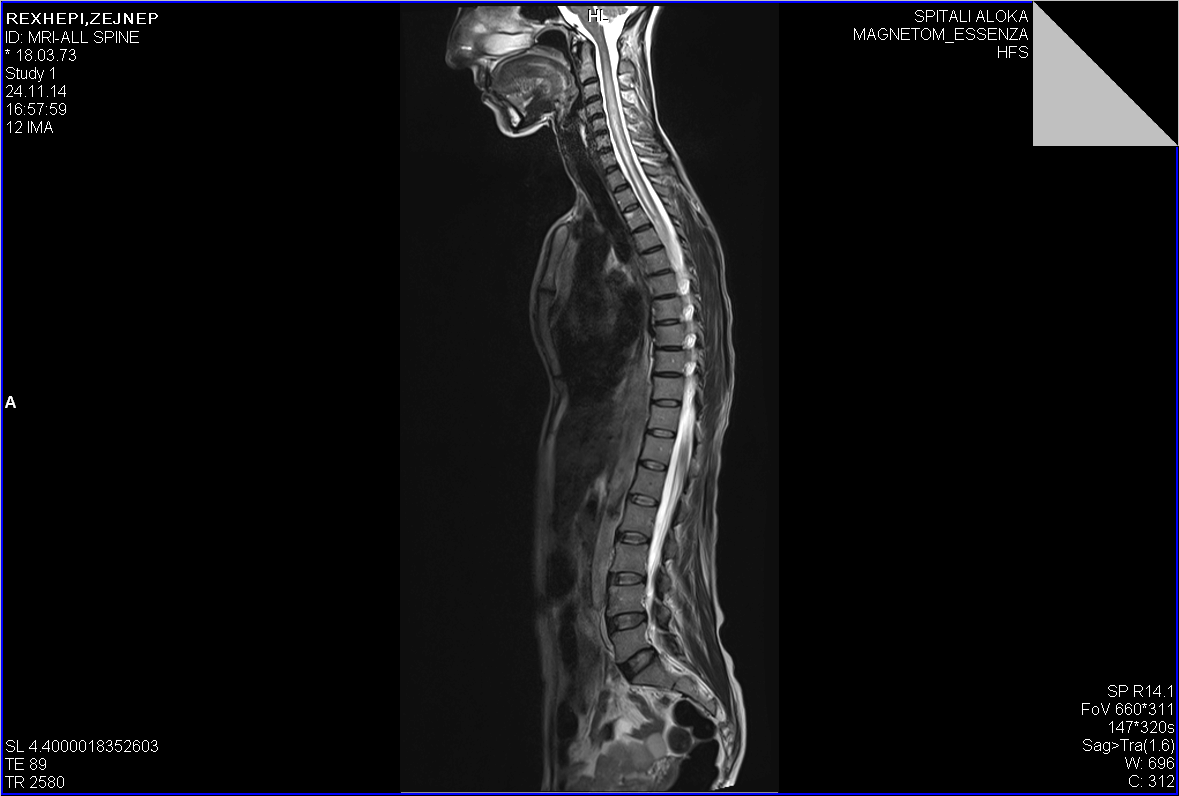 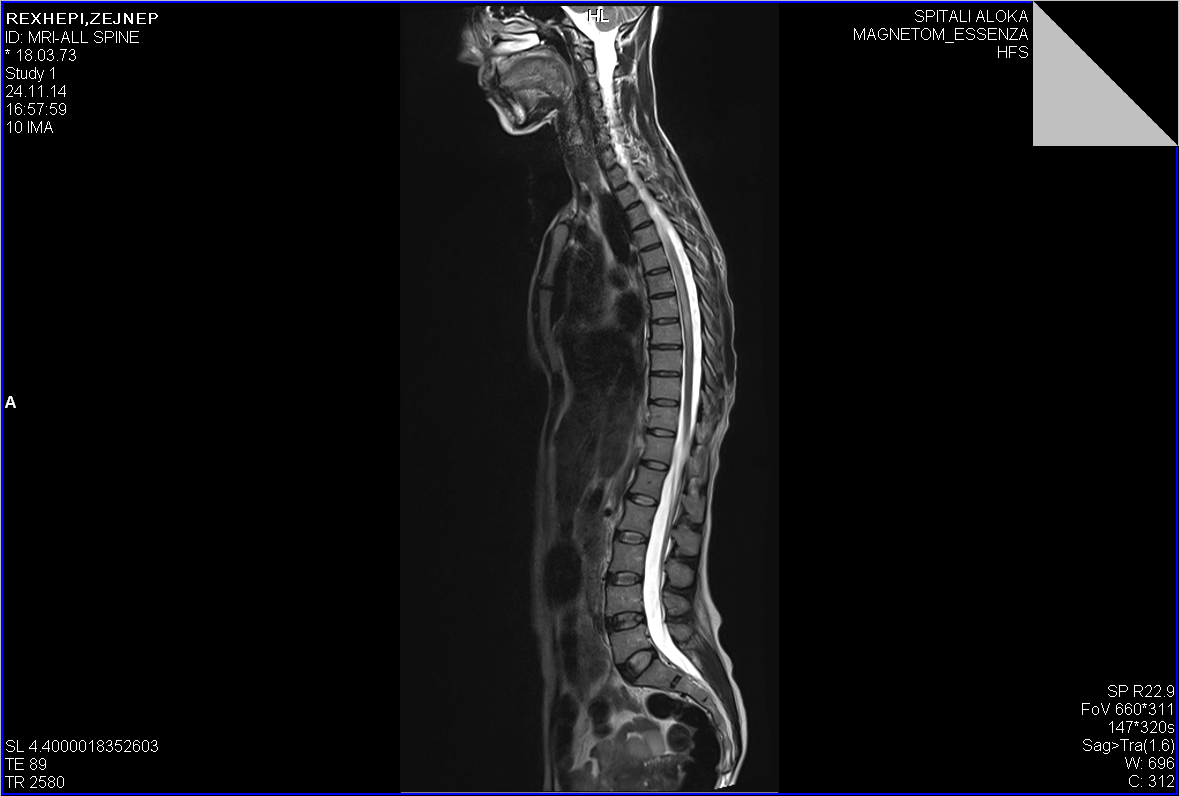 LETM
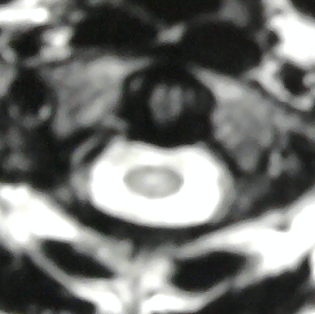 MR cervikalne i torakalne kičme: lezija je hipointenzna na T1W sekvenci  i delimično se prebojava kontrastom
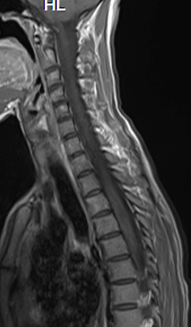 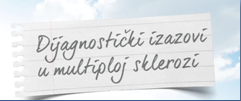 Terapija
VI TIP na II dan + Imuran tbl. 50...100...150mg
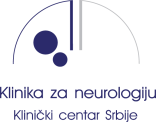 Metilprenizolon 1g/dan
Metilprenizolon 2g/dan
Metilprendizolon 250...80mg/dan...
Pronizon tbl. 60mg/dan
25.11.2015.
25.11-30.11.2015.
01.12-05.12.2015.
06.12.2015.
26.12.2015.
*supstitucija Fe
Klinika za neurologiju KCS26.12.2014.g.
Neurološki nalaz pri otpustu:

Na gornjim ekstremitetima blaga distalna slabost obostrano.
Na donjim ekstremitetima levu nogu odiže od postelje za 60˚stepeni, desno moguća laka aktivna addukcija i abdukcija natkolenice,  kao i minimalni pokreti u prstima. Parestezije u nogama, ali bez jasnog  objektivnog ispada površnog senzibiliteta. Hod nije moguć, ostali neurološki nalaz je bio nepromenjen.  EDSS skor 8.0
Video
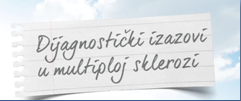 Terapija: 


azatioprin+kortikosteroidi + 1 TIP /mesečno +fizikalni tretman
1 TIP
Imuran tbl. 150mg
Pronison tbl. 50mg
1 TIP
Imuran tbl. 150mg
Pronison tbl. 40mg.
1 TIP
Imuran tbl. 150mg
Pronison tbl. 30mg
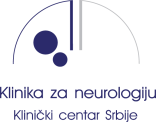 otpust
25.11-26.12.2015.
29.01.2015.
16.04.2015.
13.03.2015.
EDSS 6.0
EDSS 8.0
EDSS 5.5
EDSS 5.5
8.0: Essentially restricted to bed, chair, or wheelchair, but may be out of bed much of day; retains self care functions, generally effective use of arms
6.0: Intermittent or unilateral constant assistance (cane, crutch or brace) required to walk 100 meters with or without resting
5.5: Ambulatory for 100 meters, disability precludes full daily activities
Klinika za neurologiju16.04.2015.g.
Neurološki nalaz:

Nalaz na kranijalnim nervima i vratu uredan. Na gornjim ekstremitetima trofika i tonus - uredni, blaga distalna slabost obostrano, mišićni refleksi pojačani obostrano. Kožni trbušni refleksi ugašeni. Na donjim ekstremitetima trofika i tonus uredni, blaga globalna slabost obostrano, obostrano aktivno elevira noge od podloge u ekstenziji za 80˚, patelarni refleks pojačan obostrano, Ahilov refleks ugašen obostrano, obostrano znak Babinskog.  Vibracioni senzibilitet skraćen na svim ekstremitetima. Hod paraparetičan i lako široj osnovi, moguć samostalno do 150m bez zamaranja. Ostali neurološki nalaz je uredan. EDSS skor 5.5
Video
Bolesnica 42 god, sa jednom kliničkom epizodom LETM udruženim sa pozitivnim nalazom anti-AQP4 At = NMO spektar
Zadovoljavajući funkcionalni oporavak nakon 5 meseci lečenja!
Novi kriterijumi za dijagnozu NMO spektra oboljenja
Ključne kliničke karakteristike:

1. Optički neuritis
2. Akutni mijelitis
3. Sindrom aree postreme (epizode prolongirane štucavice ili mučnine i povraćanja, bez drugog jasnog uzroka)
4. Akutni sindrom moždanog stabla
5. Simptomatska narkolepsija ili akutni diencefalički sindrom sa lezijama u diencefalonu na MR koje su tipične za NMOSD
6. Simptomatske lezije u mozgu sa lezijama na MR tipičnim za NMOSD
Anti-AQP4 pozitivan
1. ≥1 ključna klinička karakteristika
2. +anti-AQP4 antitela 
3. isključiti alternativne dijagnoze
Prema:Wingerchuk et al, Neurology 2015;85:177–189.
Da li primena imunosupresiva kod svakog bolesnika sa LETM?
DA kod:

+ nalaz anti-AQP4 At
 
2) – nalaz anti-AQP4 At:
     
      rekurentni LETM
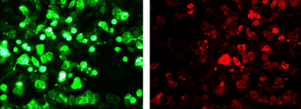 prema: Palace et al, Practical Neurology 2012
MOŽDA: TEŽAK LETM sa nezadovoljavajućim oporavkom-razmotriti primenu imunosupresiva u pojedinačnim slučajevima!
prema: Sellner et al, EJN 2010
Ako DA, odmah po postavljanju dijagnoze!